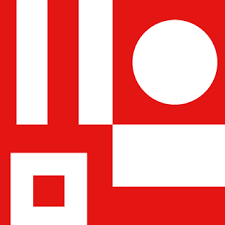 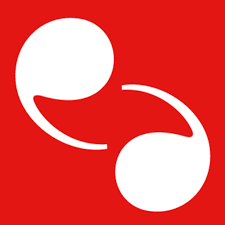 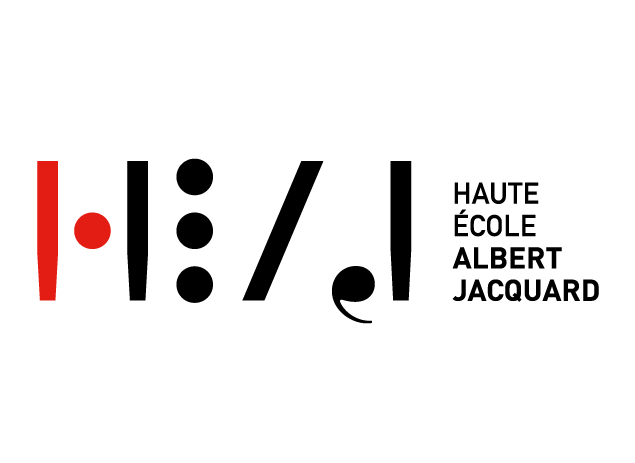 Projet Janus
HEAJ 24-25
DWT - B2G - Q1
Session de janvier
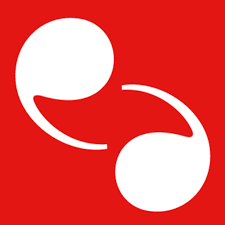 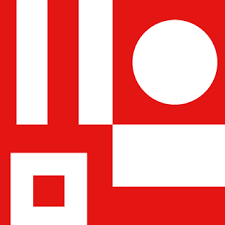 Les points à aborder…
Pourquoi Locklear?
Le choix des polices.
Les archétypes.
Le choix des couleurs.
Inspirations.
Conclusion.
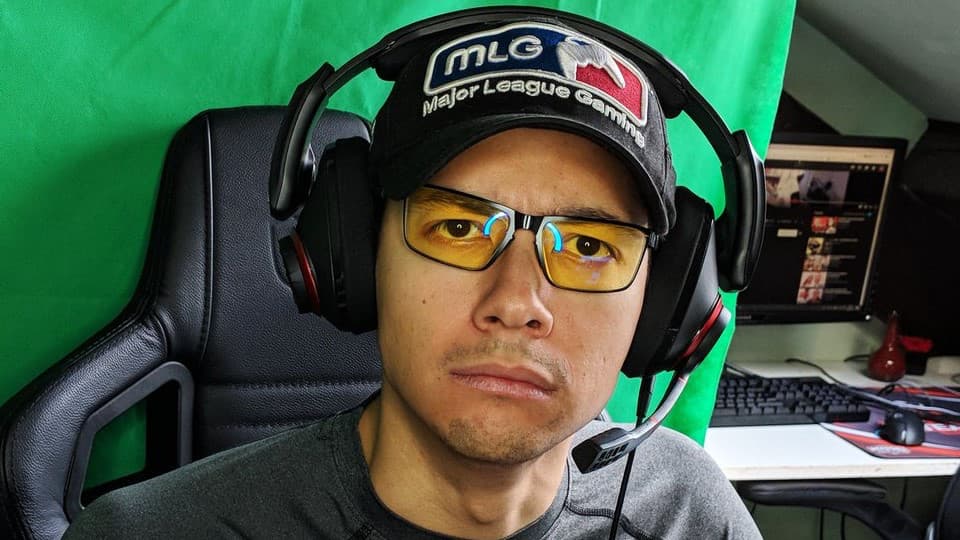 Pourquoi Locklear?
Visionnage régulier et divertissement garantis.

Univers simple et riche à la fois.
Le choix des polices
140%
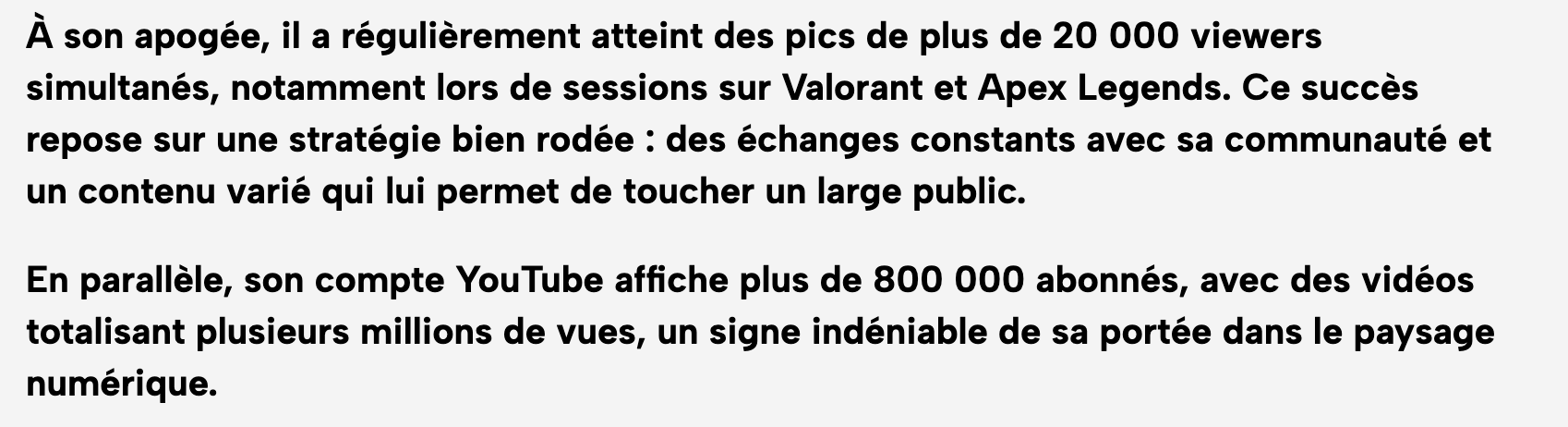 Le choix des polices
Le choix des polices
Les archétypes
Promo
Le choix des couleurs
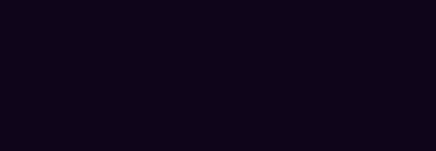 Background
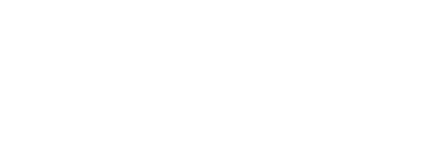 Textes
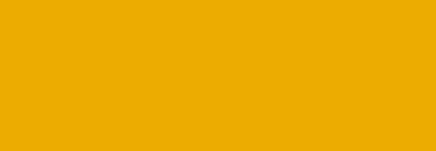 Boutons et textes secondaires
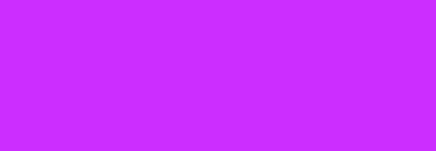 Boutons et background secondaires
Critique
Le choix des couleurs
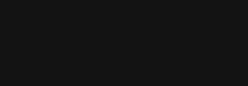 Background
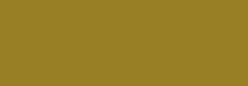 Textes
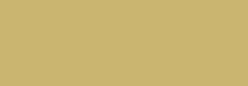 Textes secondaires
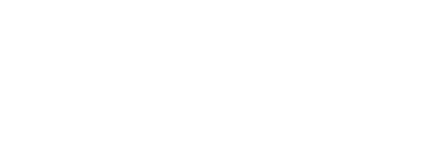 Textes décoratifs
Factuelle
Le choix des couleurs
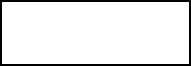 Background
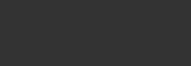 Textes
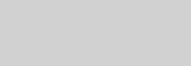 Textes secondaires et contenus décoratif
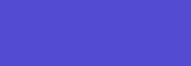 Liens
Inspirations
Difficultés rencontrées